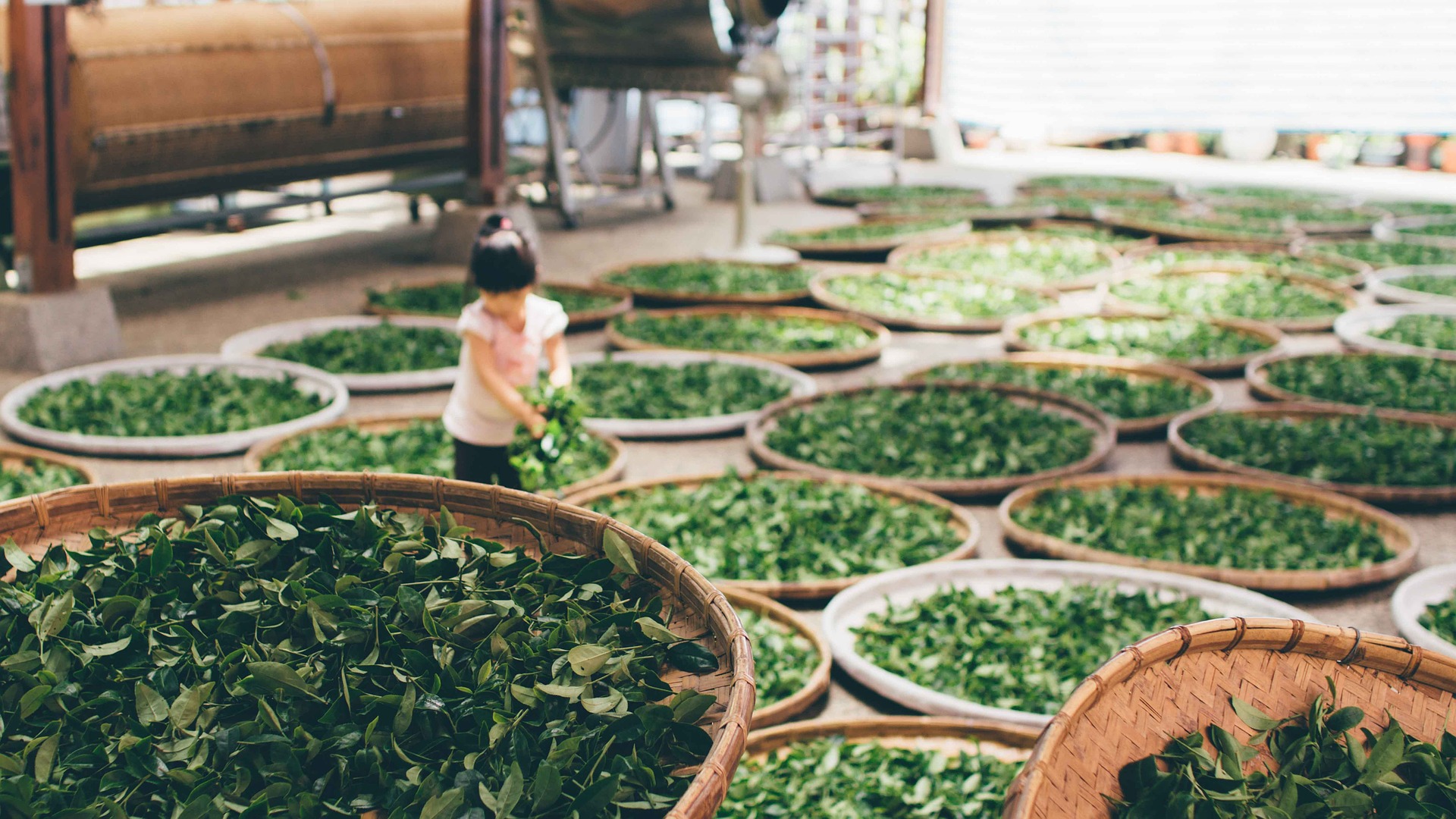 Enough is Enough
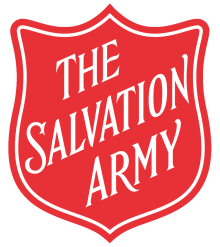 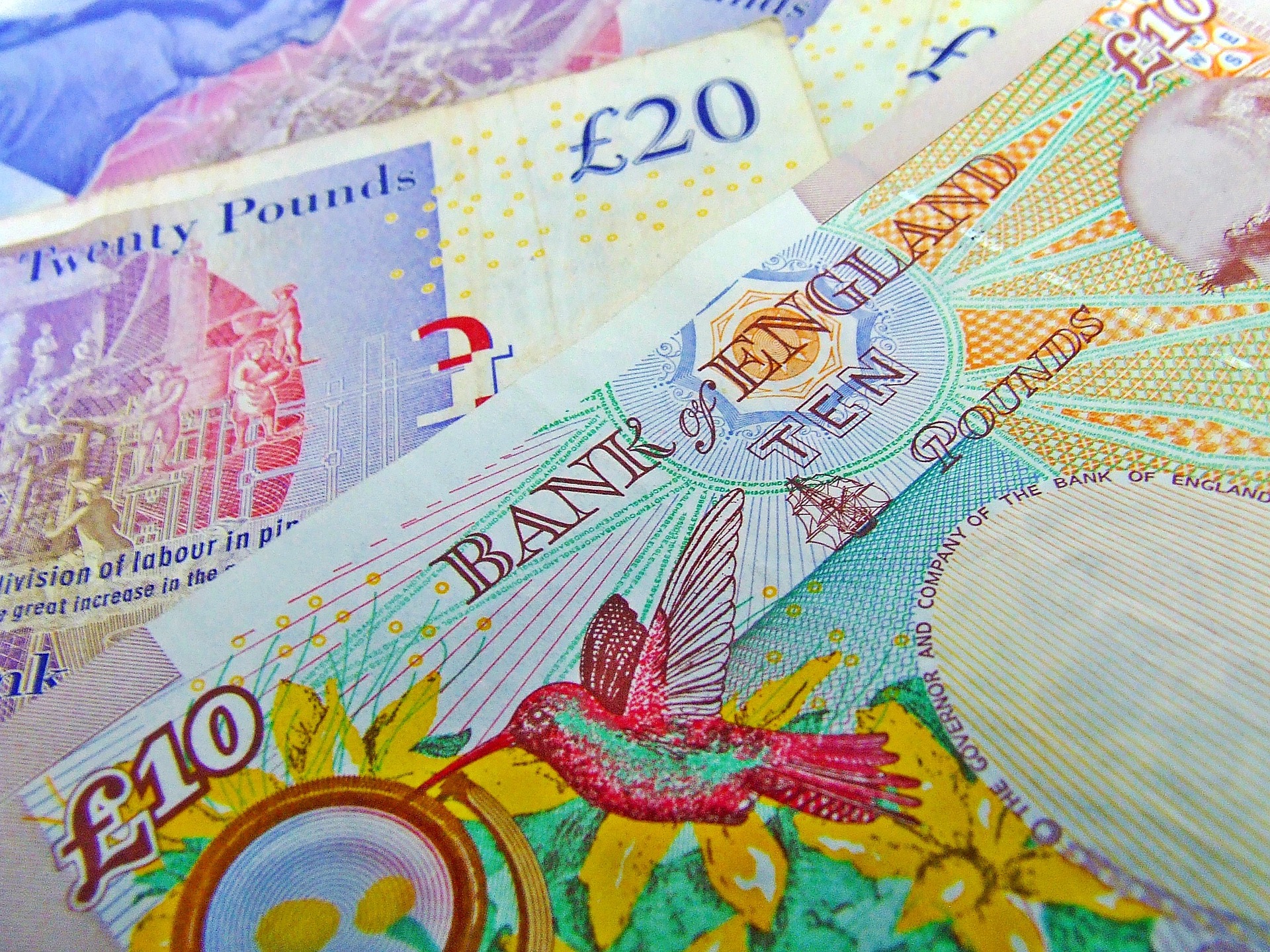 Would you like to be rich?
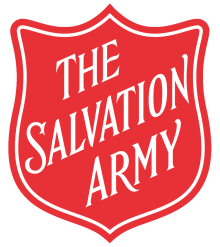 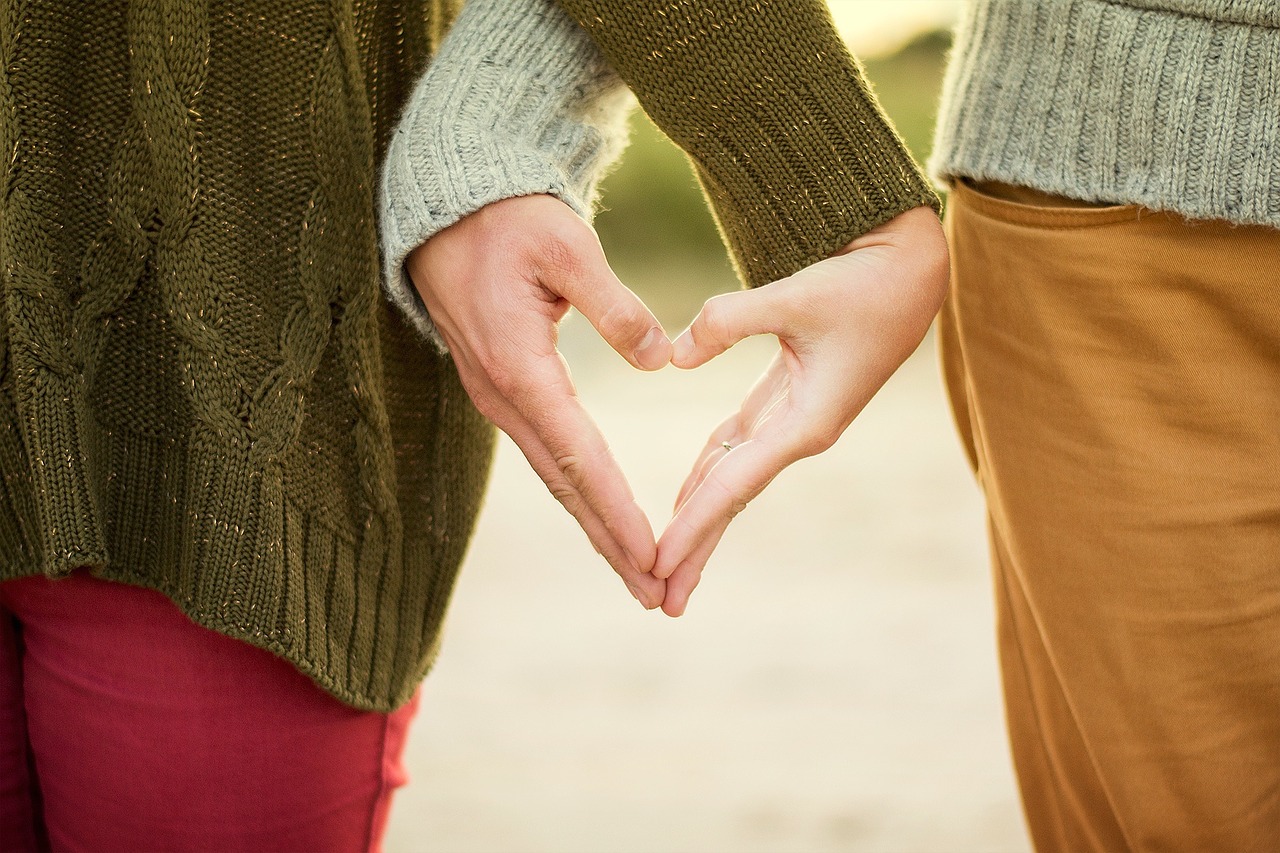 People who love you and you love back
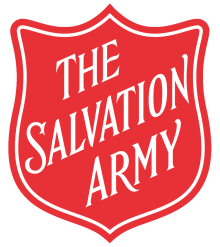 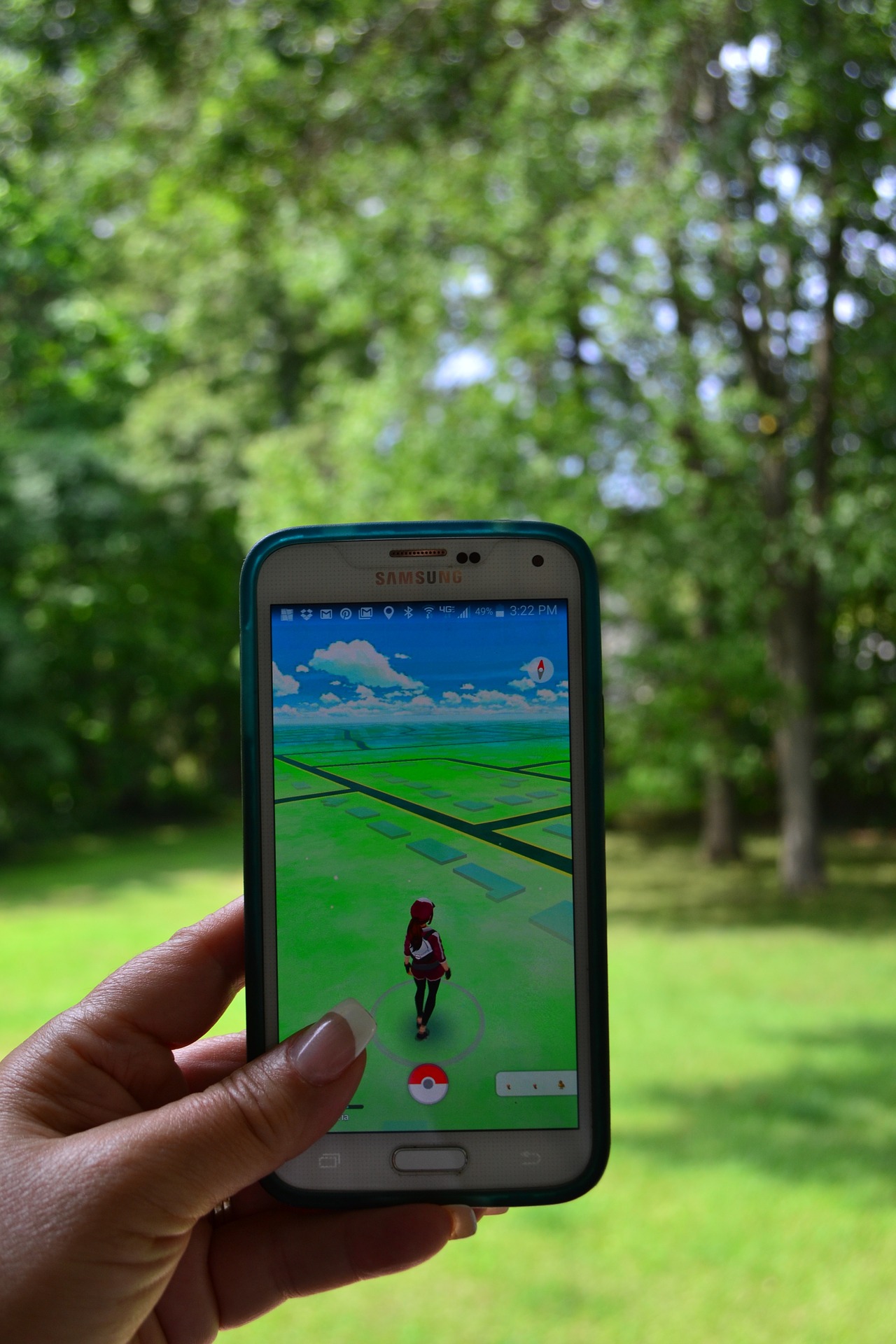 Catching the rare Pokémon that you know has got to be close by
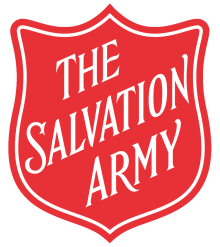 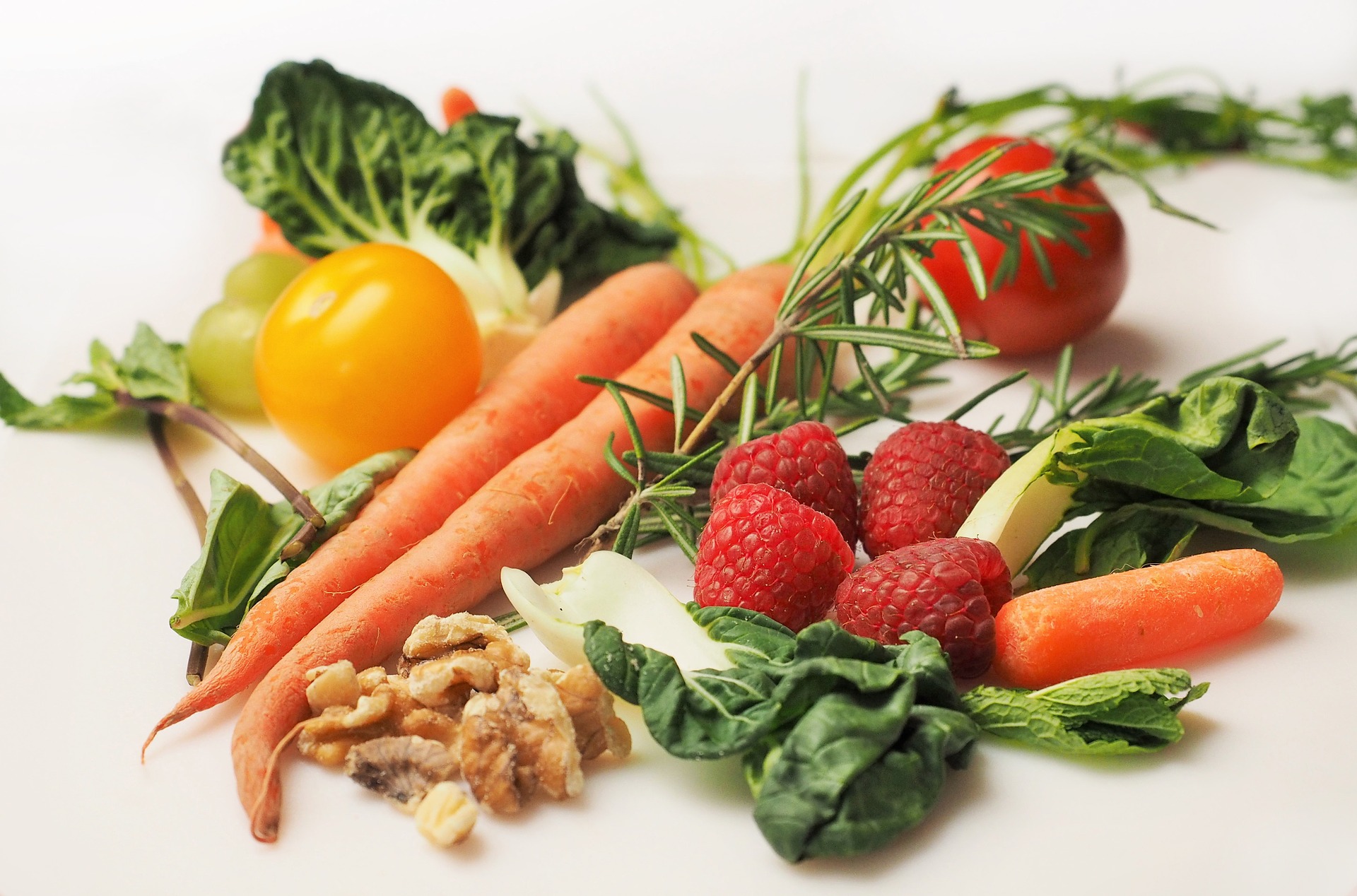 Enough food 
to eat
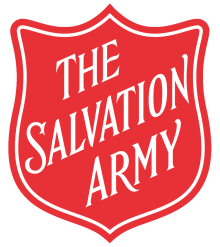 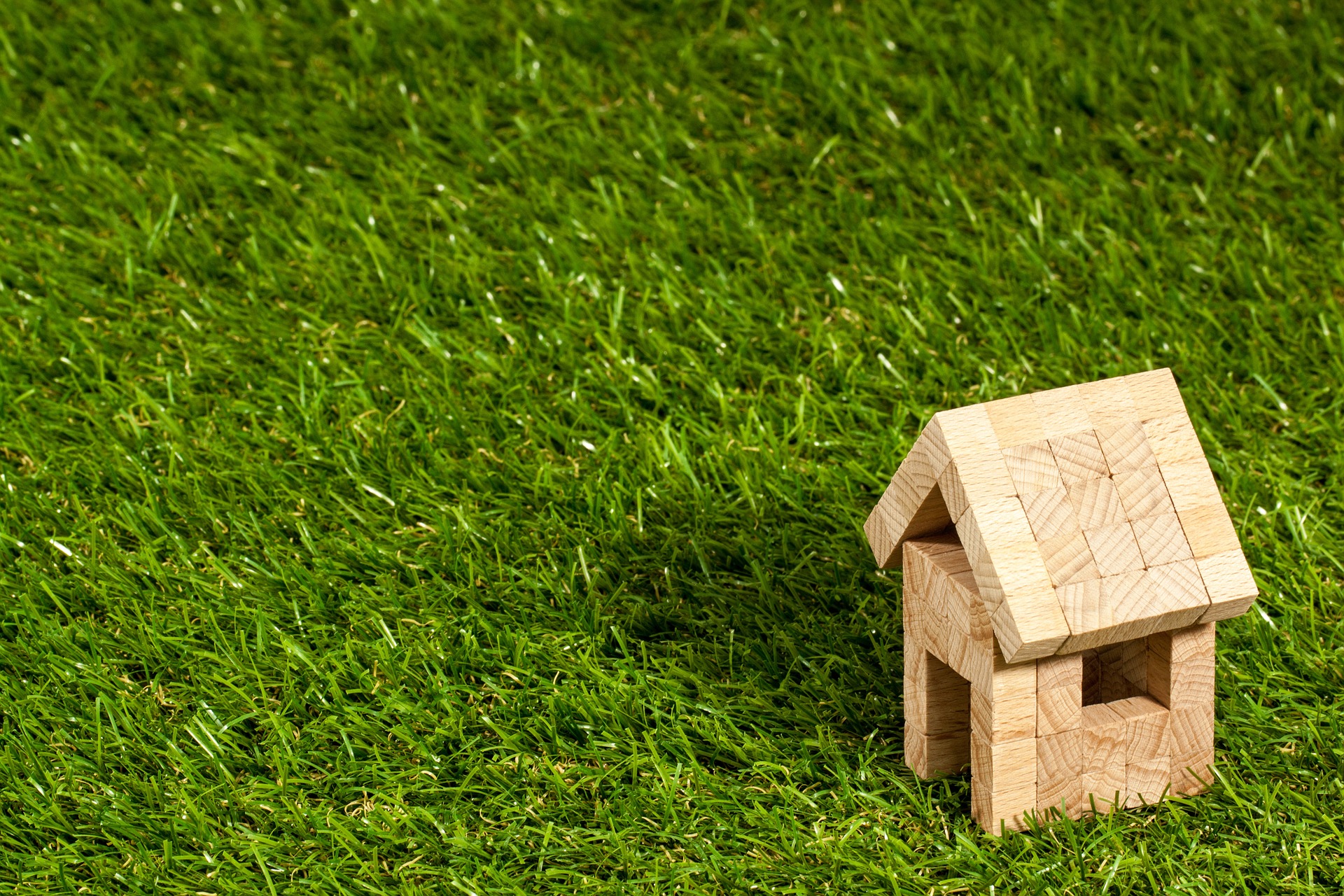 Somewhere 
safe to live
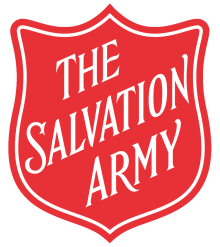 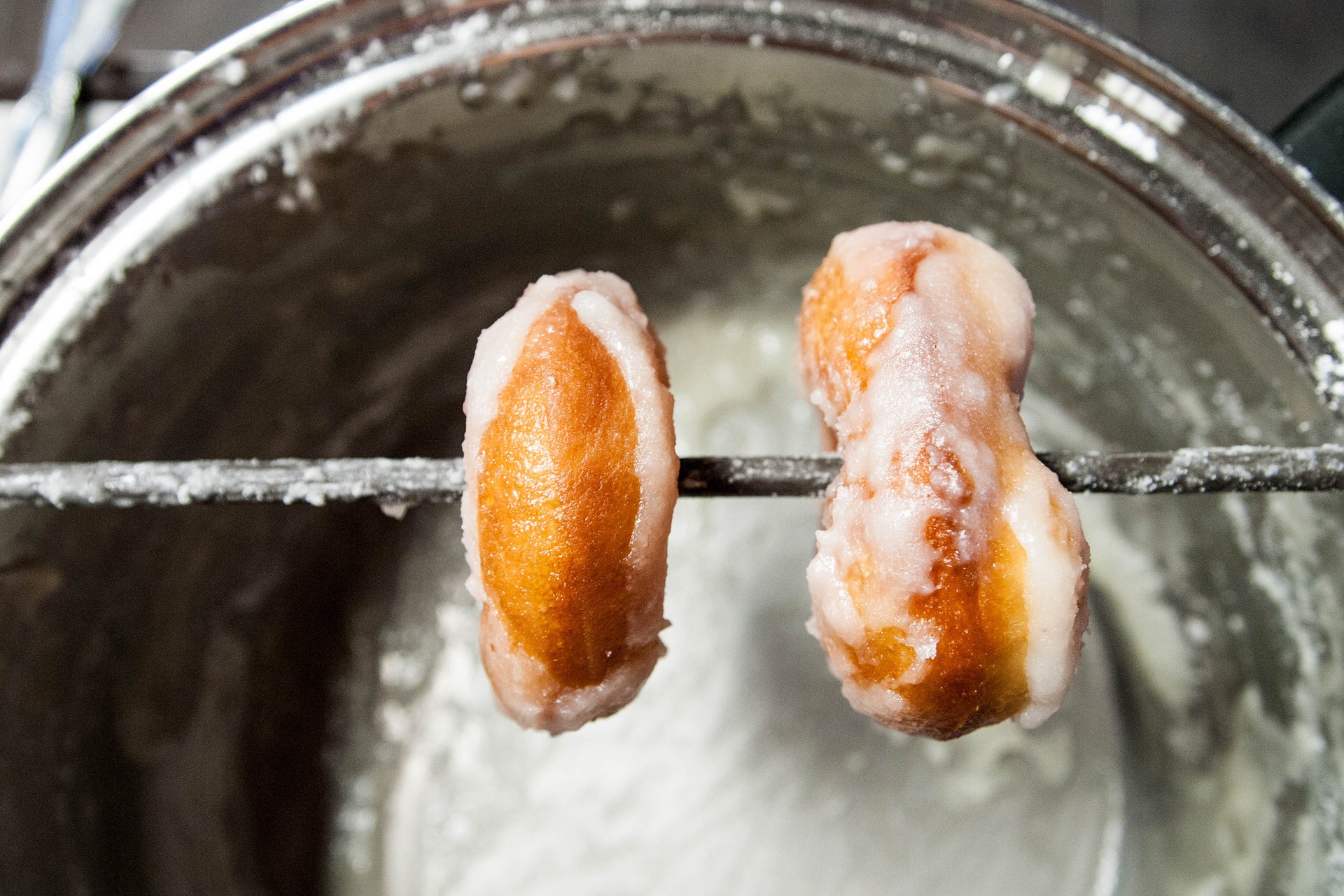 A constant supply of warm doughnuts
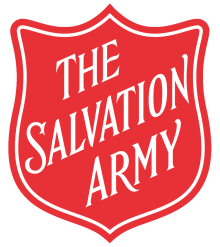 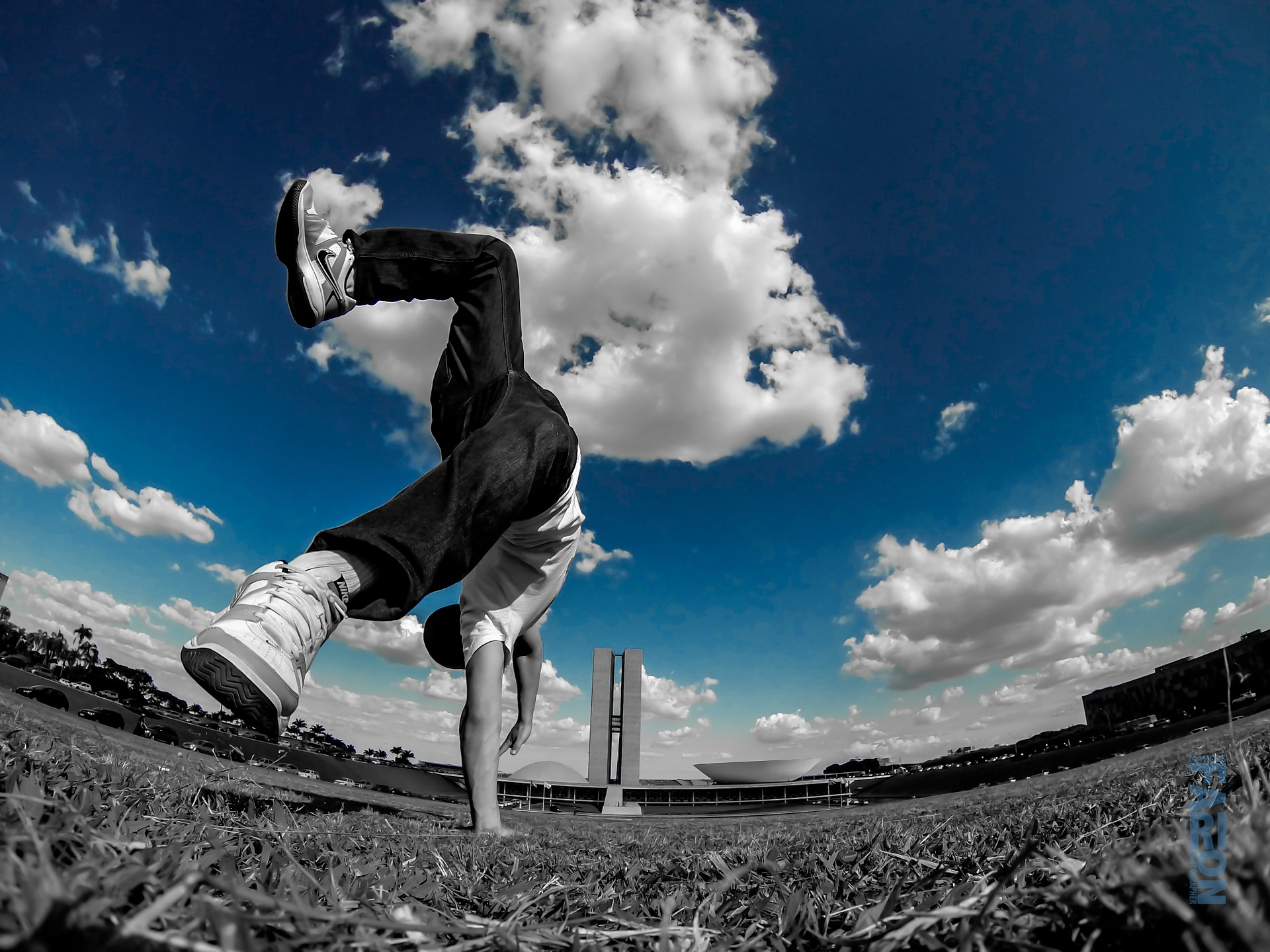 Freedom to do the things you enjoy
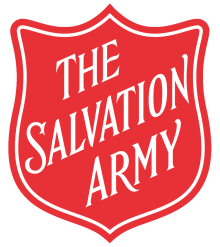 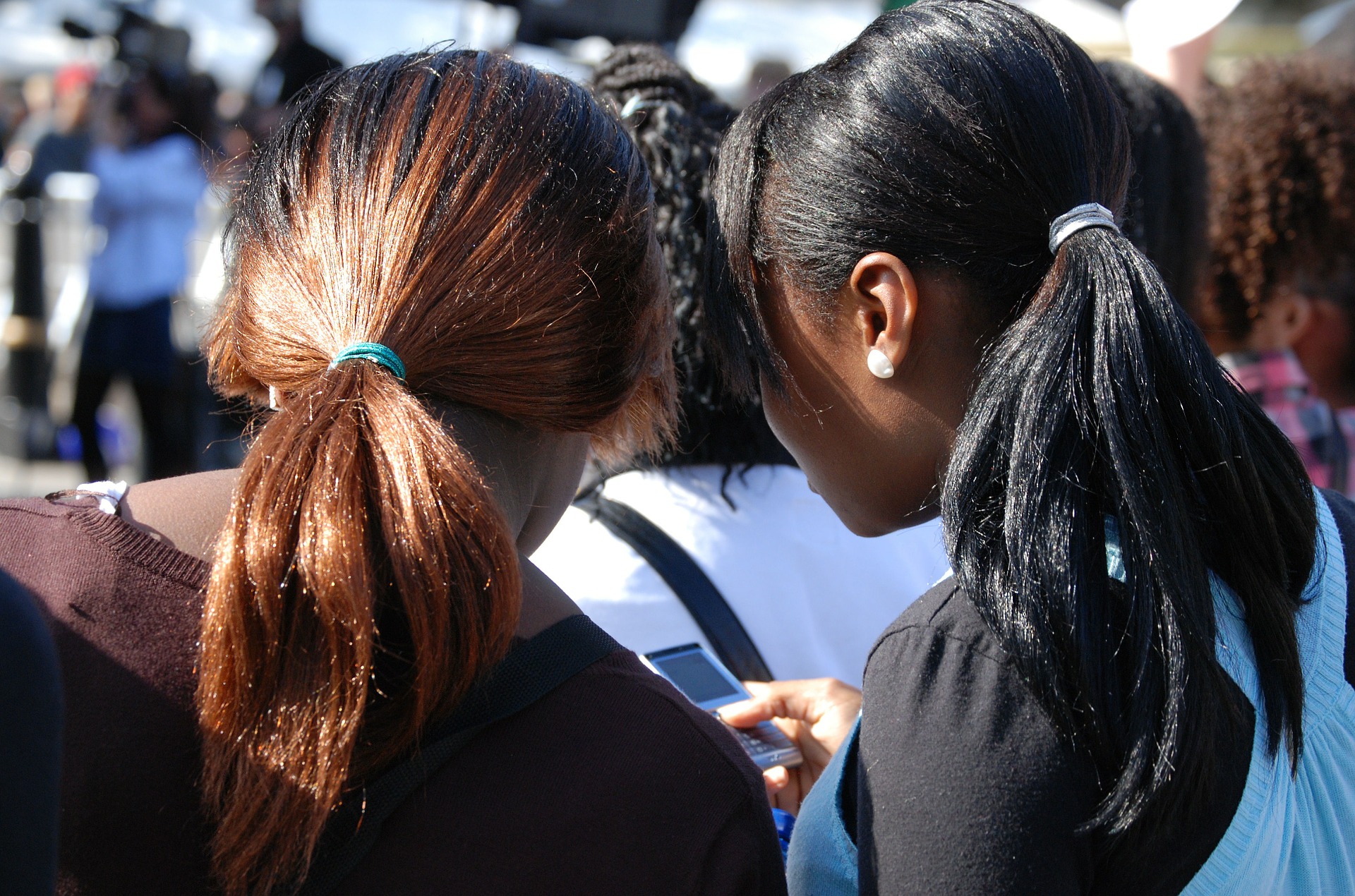 People who will do whatever you ask and never challenge you
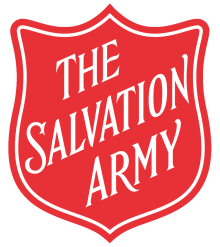 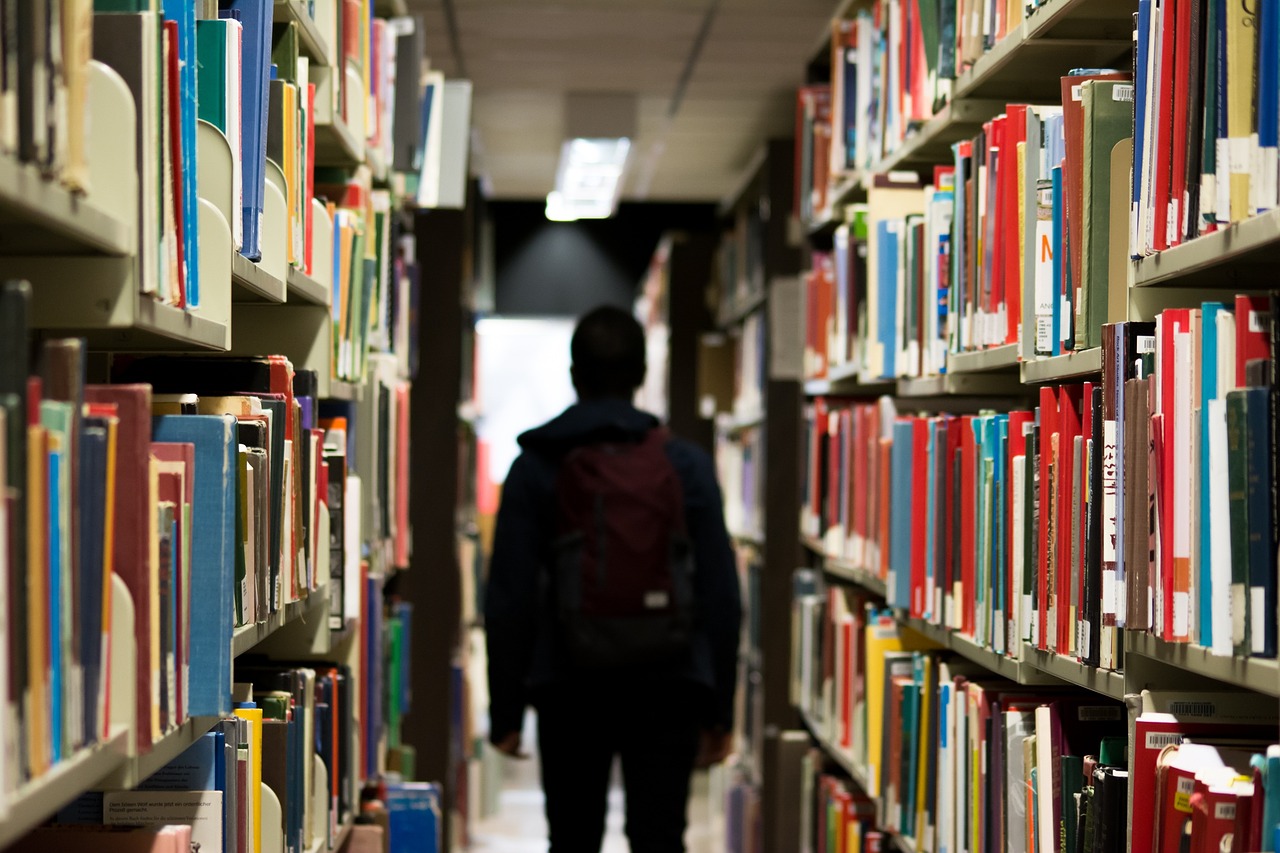 Opportunities to learn new things
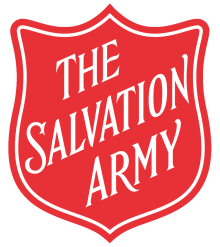 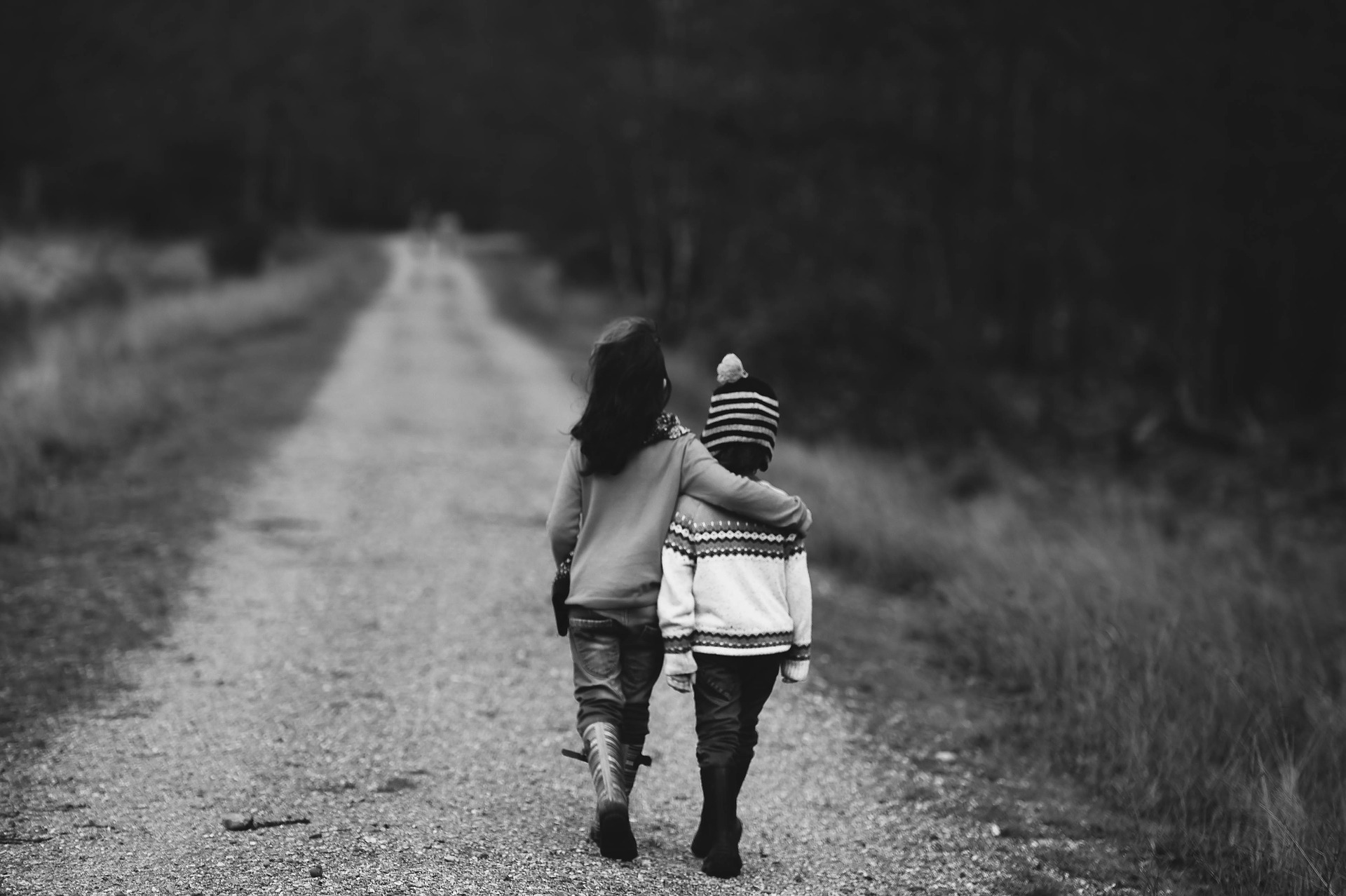 Taking opportunities to help others when you can
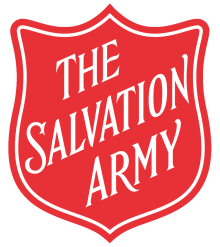 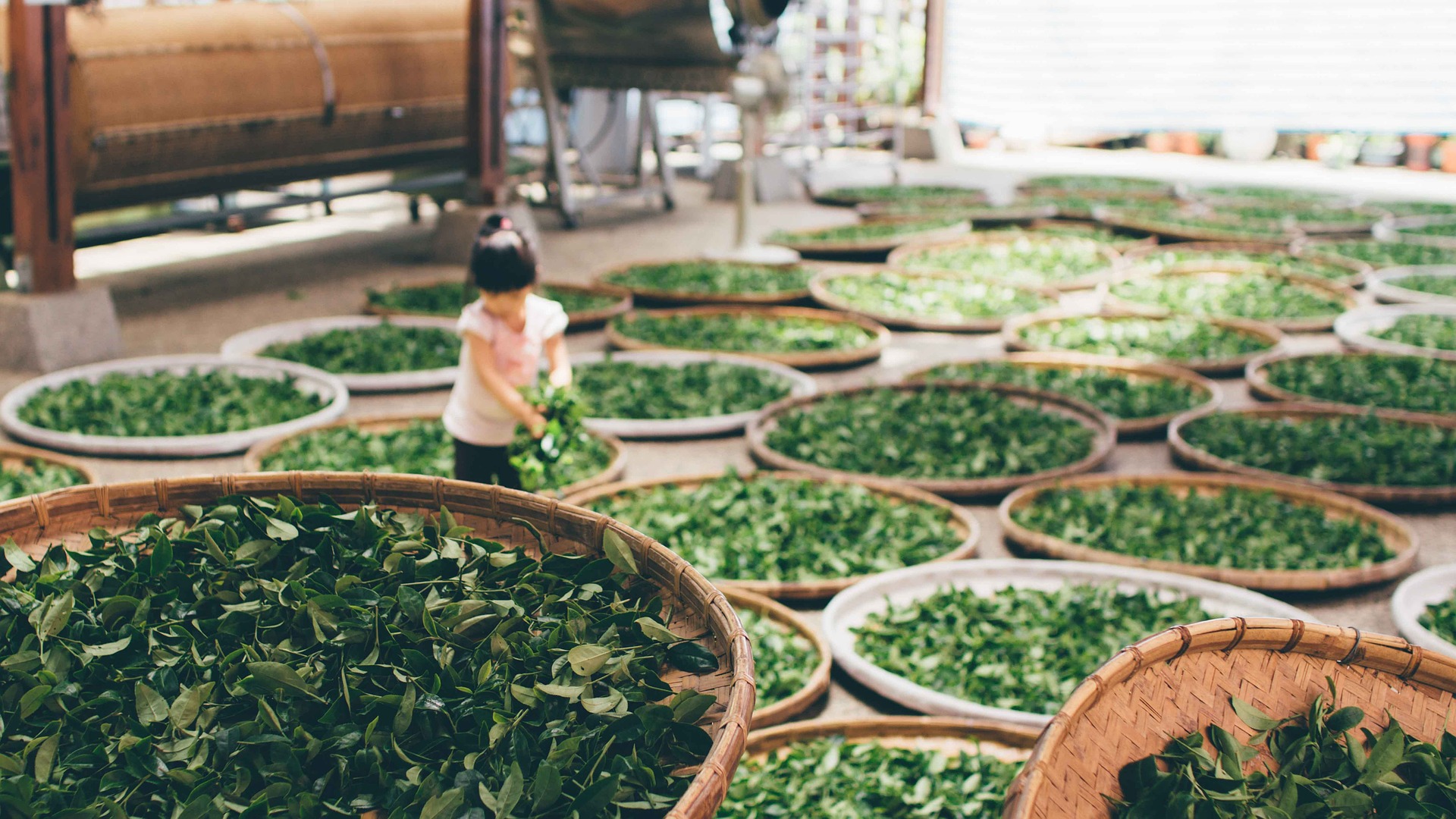 ‘Wealth is the ability to fully experience life’

Henry David Thoreau
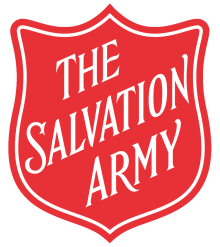 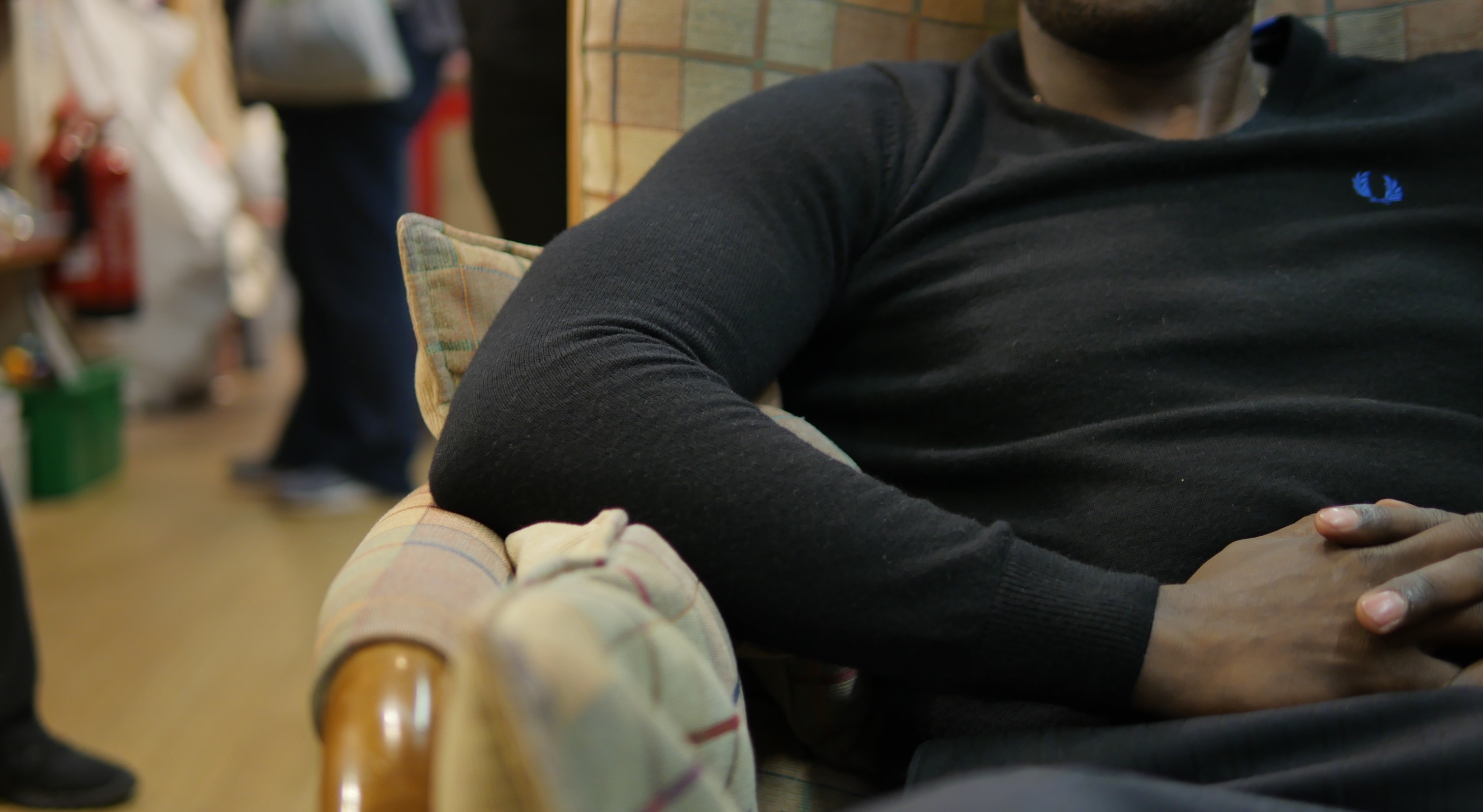 ‘The Salvation Army are so helpful. They don’t judge, they just help...Now I have a job in IT again. I don’t know where I would be if it wasn’t for them’
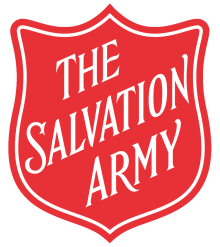 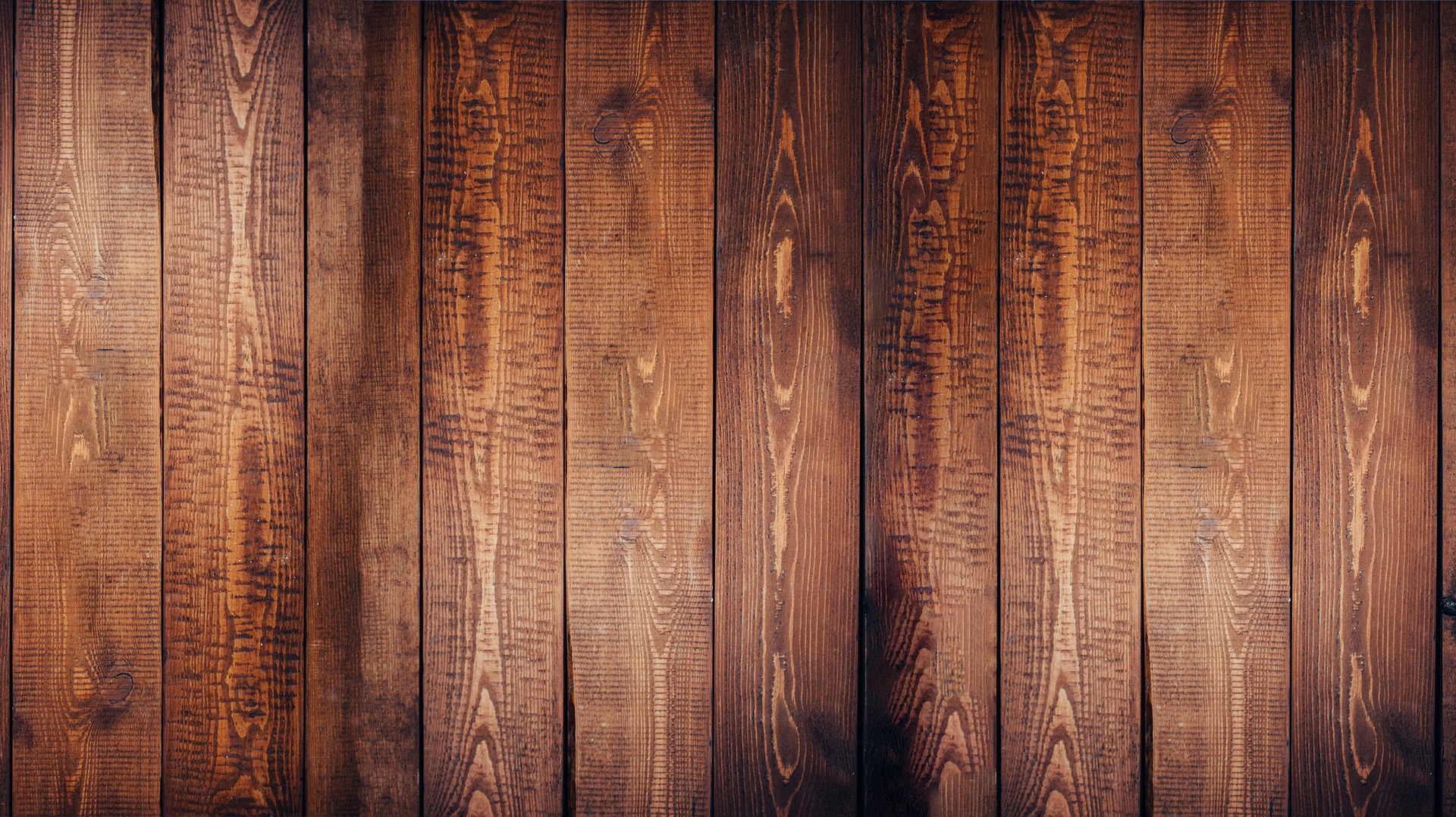 You can be sure that God will take care of everything you need

Philippians 4:19 (MSG)
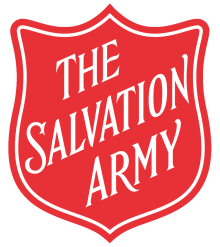